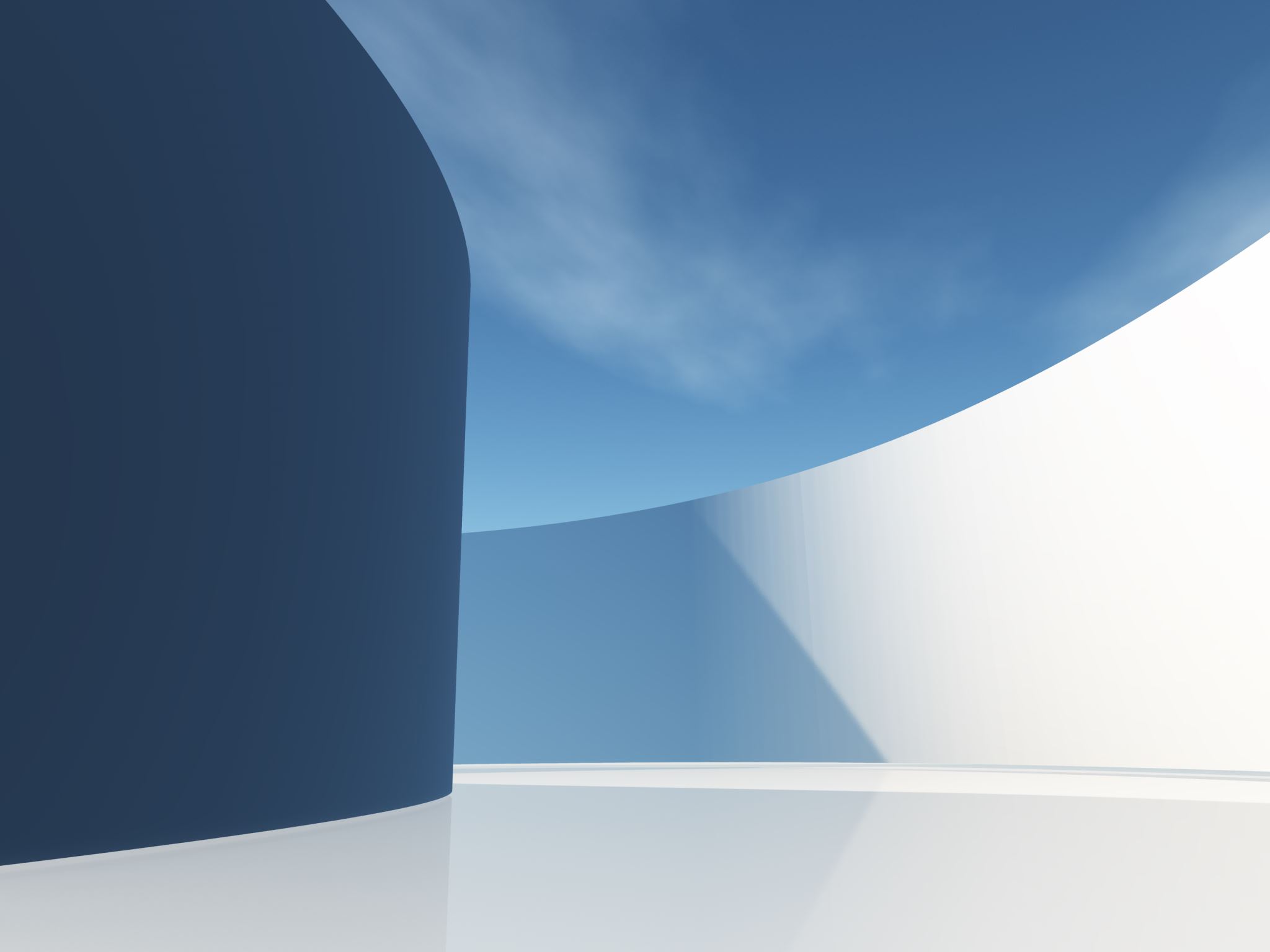 AUTORRESPONSABILIDADE
Reunião Estadual Ministério Quadrangular SERGIPE

Fev/24
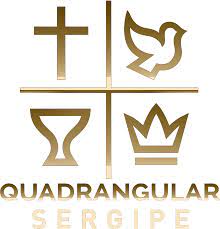 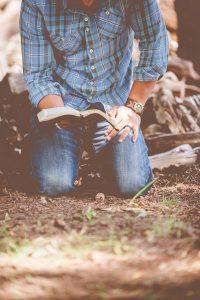 ¹⁴ Por esta causa, me ponho de joelhos diante do Pai,  

Efésios 3:14
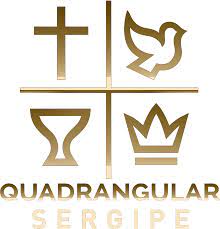 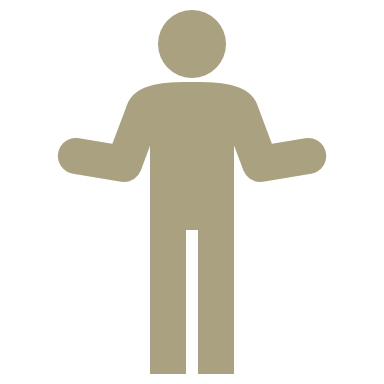 É preciso ter uma causa, e ter essa resposta já é motivo para parar ou continuar com alguma coisa.
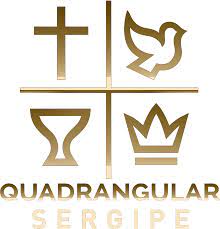 QUAL O SEU ESTADO ATUAL?
Você vem tendo a vida que sempre sonhou? 
Sua vida tem valido a pena ser vivida?
2) Com qual entusiasmo você acorda todas as manhãs para viver a sua vida?
3) Em quais áreas da sua vida você se percebe 
na zona de conforto?
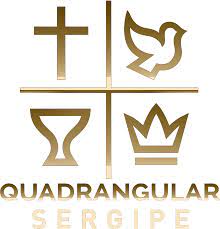 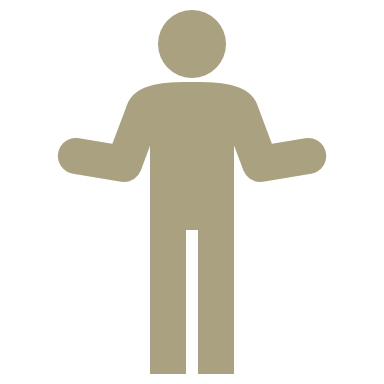 QUEM É VOCÊ? 
• 2% da população - produzem mudanças. 
• 13% da população - veem as mudanças 
acontecerem e às vezes apoiam e auxiliam os 2%. 
• 85% da população - não percebem as mudanças 
e apenas seguem o rebanho
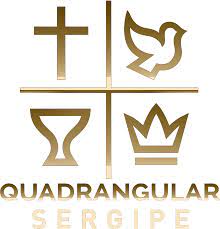 IMPEDIMENTOS
Quais são as circunstâncias ou coisas que te põem para baixo e te “prendem”, impedindo que você conquiste mais? Dificuldade financeira, doença, governo, crise, concorrência, Deus... 

O que tem te impedido?
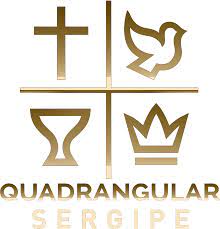 AUTORRESPONSABILIDADE - DEFINIÇÃO 1 
É a certeza absoluta (crença) de que você é o único responsável pela vida que tem levado.
AUTORRESPONSABILIDADE - DEFINIÇÃO 2 
É a capacidade de se responsabilizar completamente pelos resultados que você tem colhido na vida.
AUTORRESPONSABILIDADE - DEFINIÇÃO 3 É a certeza de que ninguém muda nada, nem ninguém, sem mudar a si mesmo primeiro.
AUTORRESPONSABILIDADE - DEFINIÇÃO 4 
A Autorresponsabilidade não é determinada pelo nível de controle que temos na vida e sim pelo nível de comando que você acredita ter.
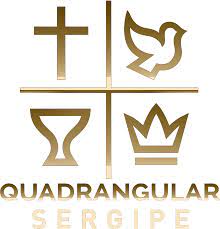 “Na tempestade, o pessimista reclama do vento; o idiota vai mar adentro de qualquer jeito; o otimista espera a tormenta passar, e o autorresponsável ajusta as velas e avalia as condições para tomar a melhor decisão.”
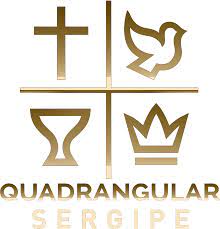 “Meu corpo eles podem ter prendido, mas minha mente sou eu que controlo. (...) Posso responsabilizá-los pelas suas atitudes, porém eu sou o único responsável pelos meus sentimentos.”

Nelson Mandela – 
(sobre o período em que esteve na prisão)
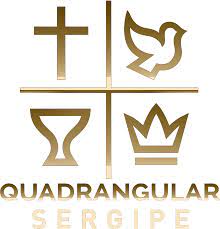 Historinhas que nos impedem de mudar!
O QUE SÃO HISTORINHAS? É tudo aquilo que dizemos ou pensamos que explica, justifica ou tira o foco dos nossos defeitos, insucessos ou fracassos
As historinhas atacam a autorresponsabilidade, tiram a autonomia 
do seu autor, deixando-o como refém da situação.      
Elas podem ser: • Mentirosas • Verdadeiras • Brincadeiras
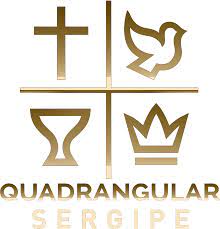 Uma pessoa autorresponsável: 
	• Não reclama dos filhos 
	• Não acusa (o)a esposo(a). 
	• Não critica o emprego. 
	• Não condena os políticos. 
	• Não critica a desigualdade e a violência
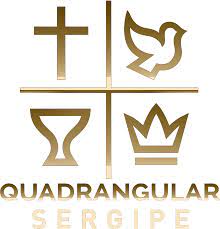 AS 6 LEIS DA AUTORRESPONSABILIDADE
Se for criticar as pessoas... cale-se. 
2. Se for reclamar das circunstâncias... dê sugestão. 
3. Se for buscar culpados... busque a solução. 
4. Se for se fazer de vítima... faça-se de vencedor. 
5. Se for justificar seus erros... aprenda com eles. 
6. Se for julgar alguém... julgue a atitude dessa pessoa.
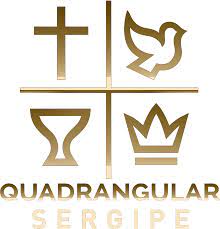